Bodyweight Training
A starter’s guide
Overview
What is bodyweight training?
Advantages
Disadvantages
Basic Exercises
Adapting Exercises
Designing a Program
Resources
Questions
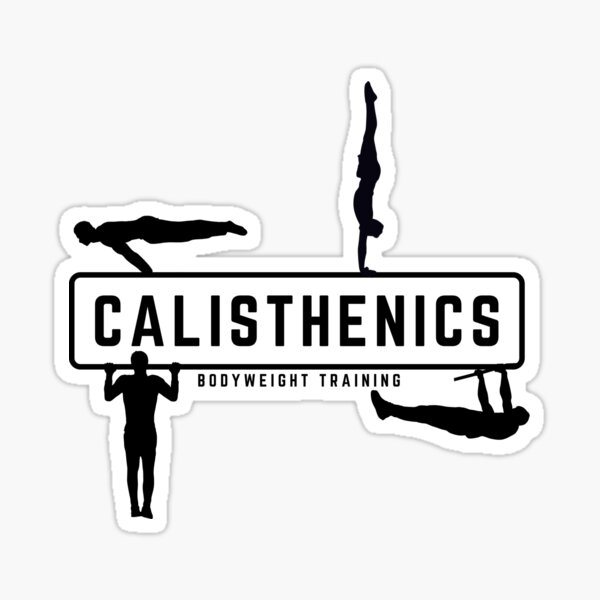 Bodyweight Training
Uses your own bodyweight as resistance
AKA: Calisthenics
Minimal Equipment
Wall
Mat
Bars of various height
Other (TRX, balls, towels etc)
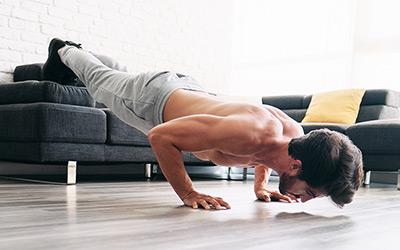 Advantages
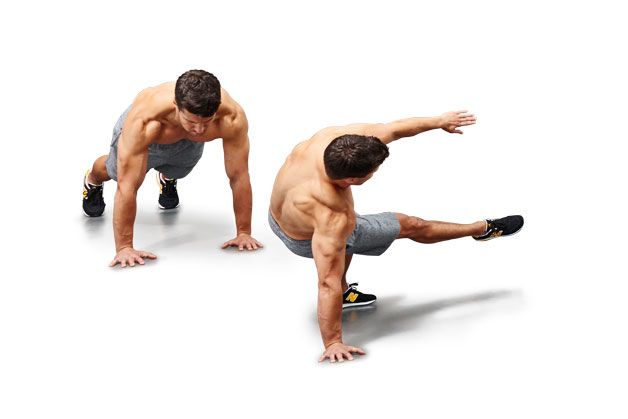 Inexpensive

Can be done anywhere

More “natural” movement

Looks cool
Disadvantages
Requires coordination
Can be difficult to scale
Injury risk
Often requires more in-depth understanding of biomechanics
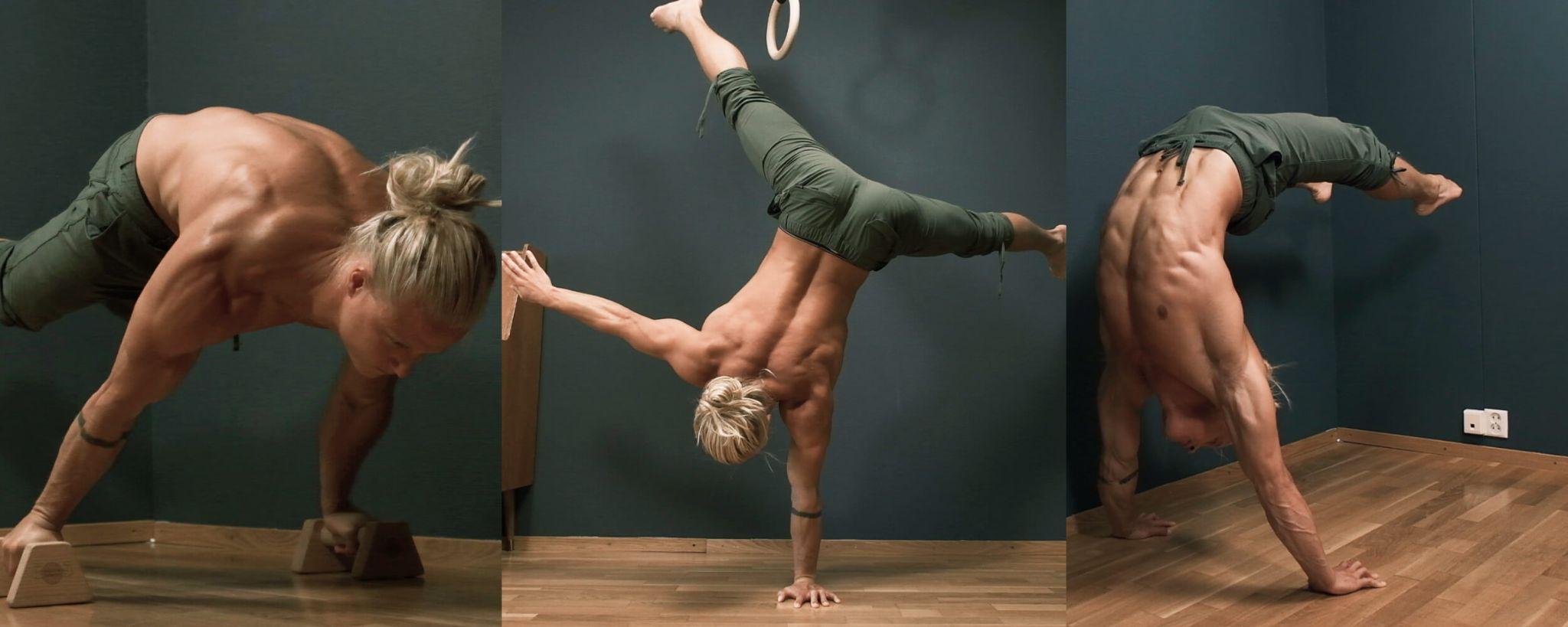 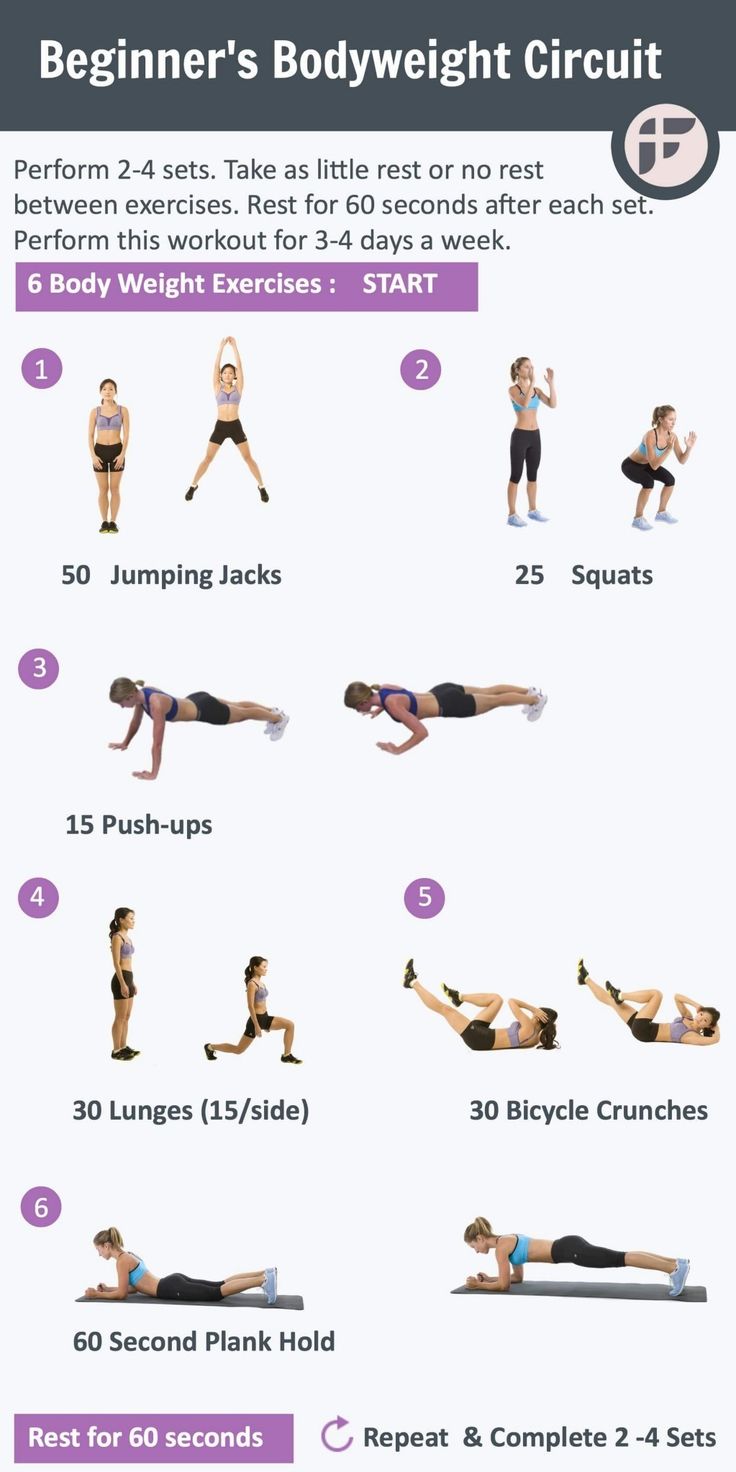 Basic Exercises
Squat
Lunge
Push-Up
Pull-up
Work your back without hanging
Sit-Up
Hang
Adapting Exercises
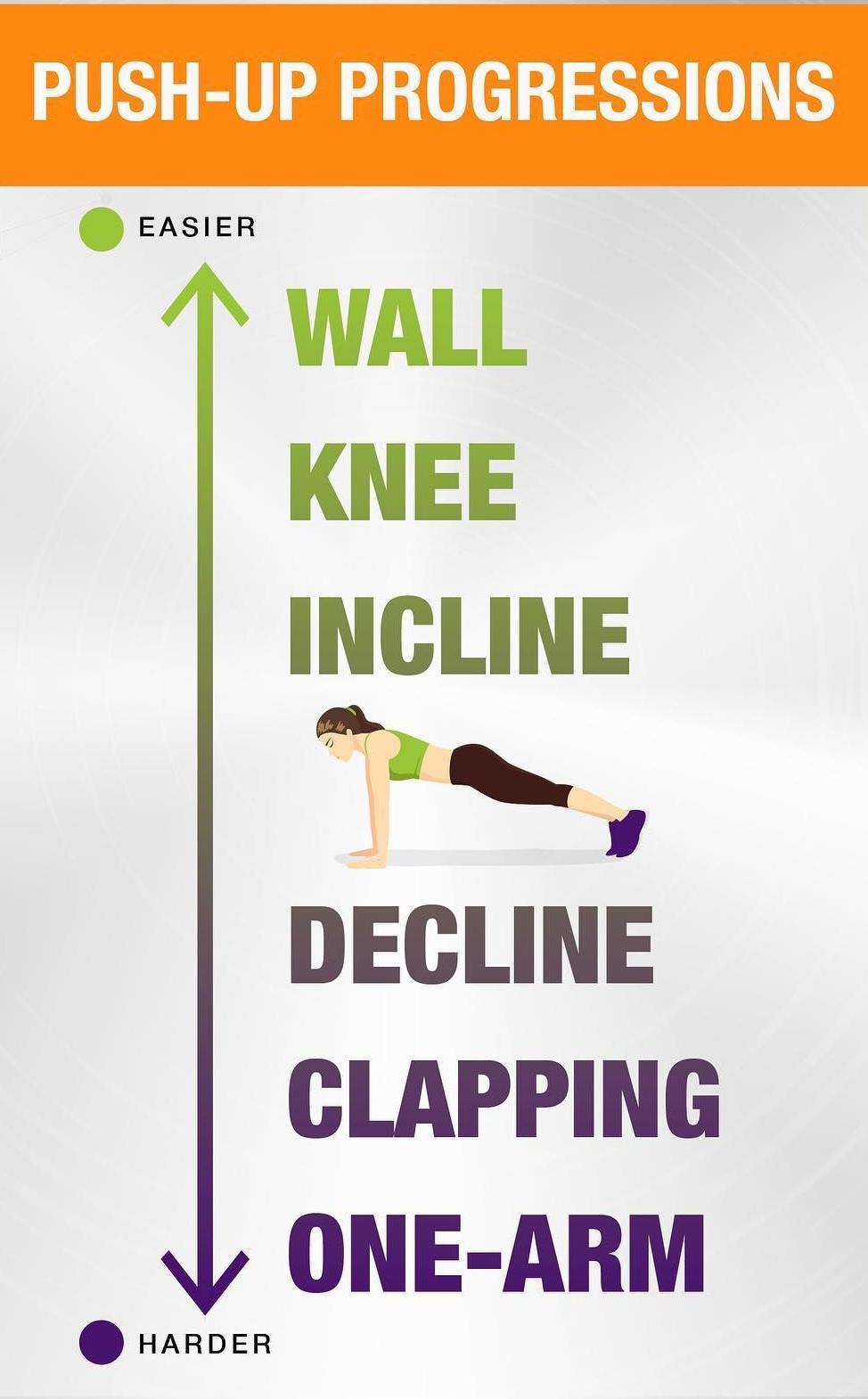 Lever Length
Angle of Pull
Stability
Tempo
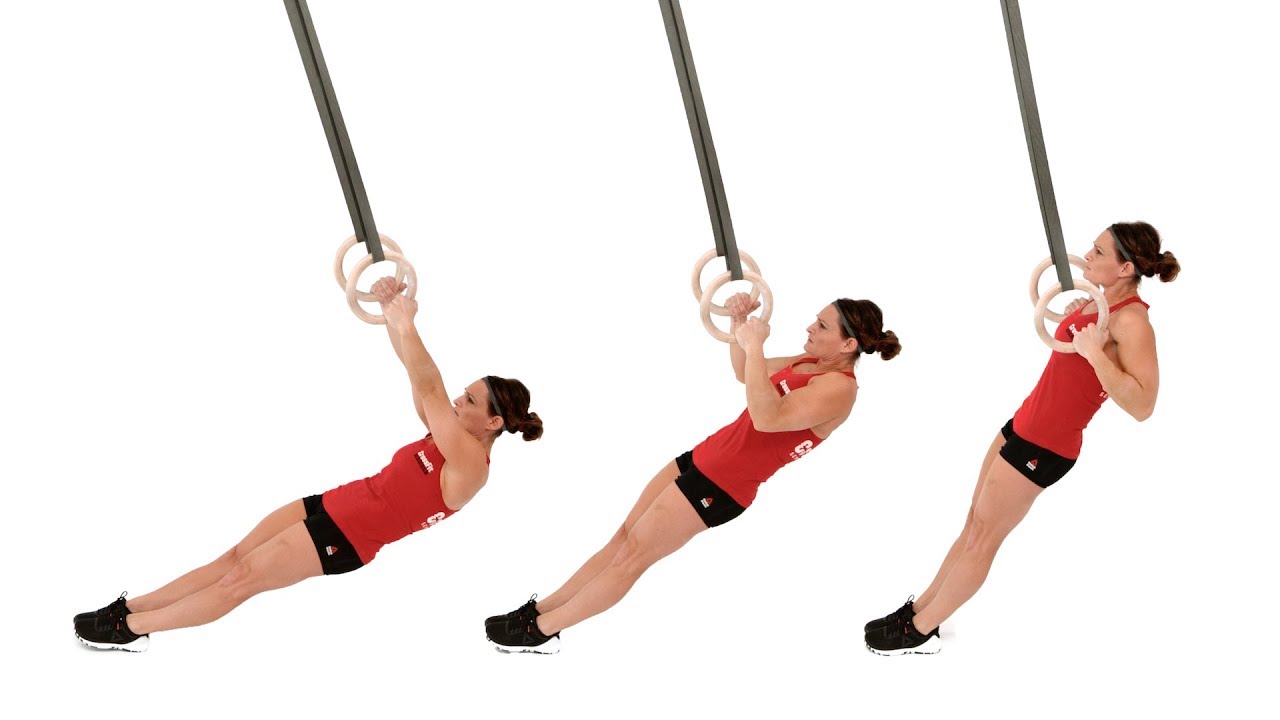 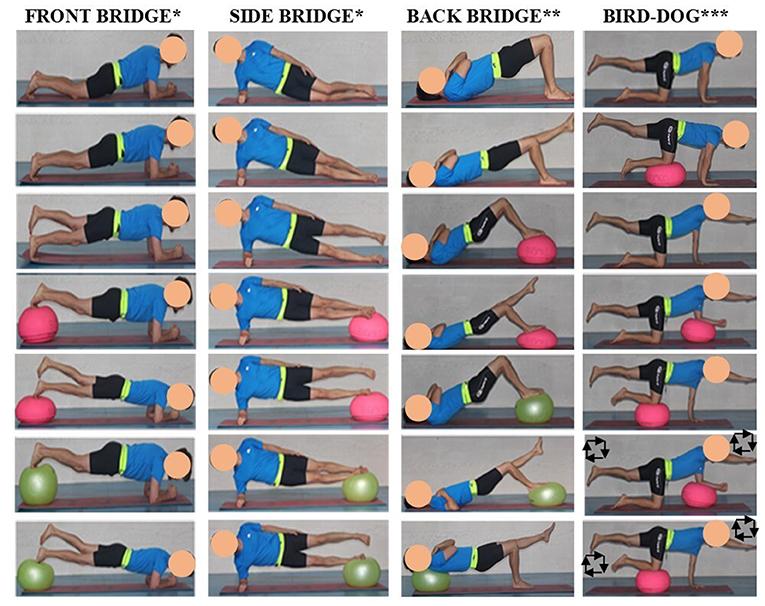 Designing a Basic Program
Planes of Motion
Frontal – side to side
Sagittal – front to back
Transverse – rotational

Push/Pull
Push – push-ups, shoulder presses, squats
Pull – pull-ups, inverted rows, heel slides

Create/Resist Motion
Create motion – sit up, v-sit, back extension
Resist motion – planks, boat pose, bird dogs
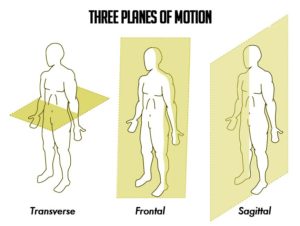 Resources
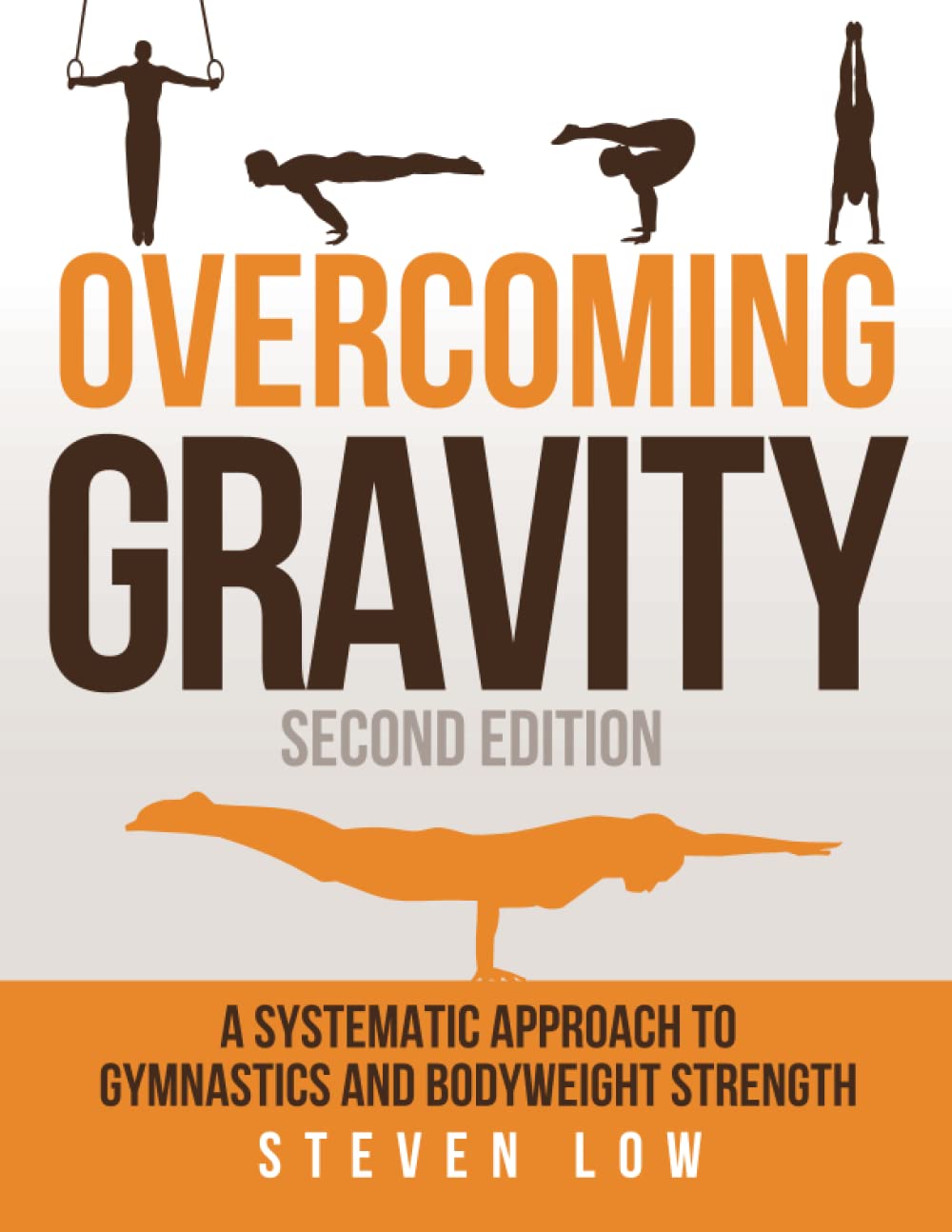 GMB
Beginner Bodyweight Exercises
Wrist warm-up routine
All the articles (use the search bar)

Start Bodyweight
Basic bodyweight routine (download the PDF)
Exercise progressions

Overcoming Gravity
The “bible” of bodyweight training
https://stevenlow.org/overcoming-gravity/ 

r/bodyweightfitness
Beginner routines
Campus Wellness Centre
Open 24/7

$35/month

No minimum contract

Open to all Campus residents

www.505qpwellness.ca
Questions???
Email:

jford@livnorth.com


Presentation is posted here.